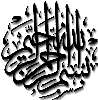 Arm, Cubital Fossa & Elbow Joint
Objectives
At the end of this session, students should be able to:
Describe the attachments, actions and innervation of biceps brachii, coracobrachialis, brachialis, triceps brachii 
Demonstrate the following features of the elbow joint: Articulating bones, capsule, lateral & medial collateral ligaments, synovial membrane
Demonstrate the movements (flexion and extension) of the elbow joint. List the main muscles producing the above movements 
Define the boundaries of the cubital fossa and enumerate its contents.
The Arm
Bone of the Arm Humerus
Shoulder
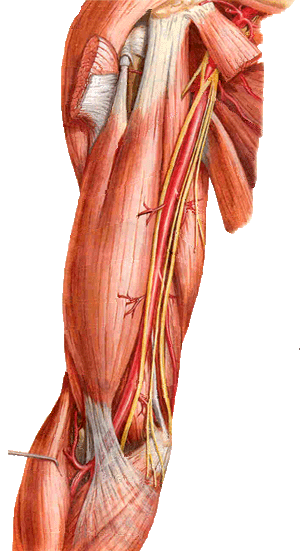 A      R     M
Anterior
view
Posterior
view
Elbow
Lateral intermuscular septum
Medial intermuscular septum
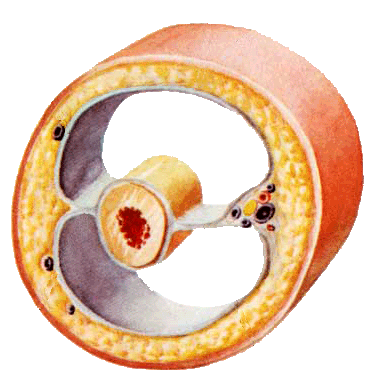 A
Neurovascular bundle
Skin
Superficial Fascia
P
Deep Fascia
Humerus
The lateral and medial intermuscular septa divide the distal part of the arm into:
Anterior &
Posterior compartments
Anterior Fascial Compartment Contents
Muscles: Biceps brachii, Coracobrachialis, Brachialis
Blood Vessels: Brachial artery, Basilic vein
Nerves : Musculo-cutaneous, Median, Ulnar & Radial
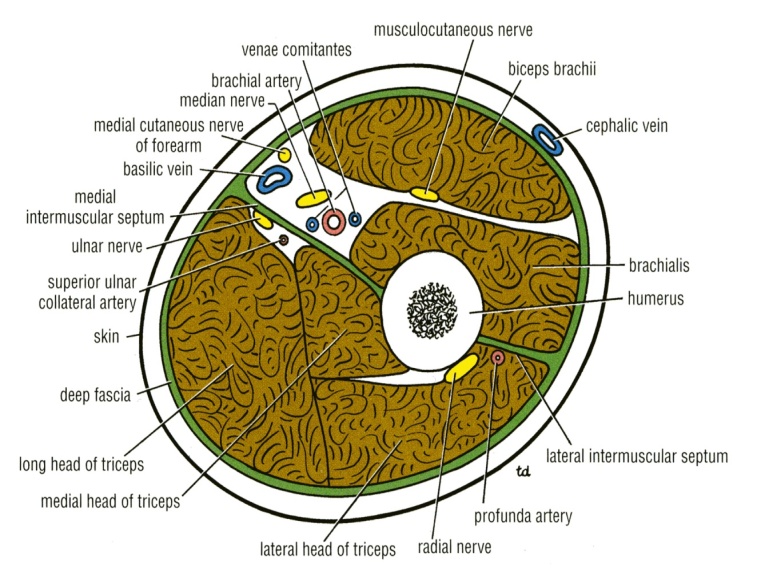 Muscles of the Anterior Compartment
Coracobrachialis
Biceps brachii
Brachialis
Biceps Brachii
Coracoid process
Origin: Two heads:

Long head from supraglenoid tubercle of scapula (intracapsular)
Short head from the tip of coronoid process of scapula

Two heads join in the middle of the arm
Insertion: 
in the posterior part of the radial tuberosity, and 
into the deep fascia of the medial aspect of the forearm through bicipital aponeurosis 
Nerve supply: Musculocutaneous
Action: 
Strong supinator of the forearm (used in screwing)
Powerful flexor of elbow
Weak flexor of shoulder
Biceps brachii
Tendon inserted to radial tuberosity
Bicipital
aponeurosis
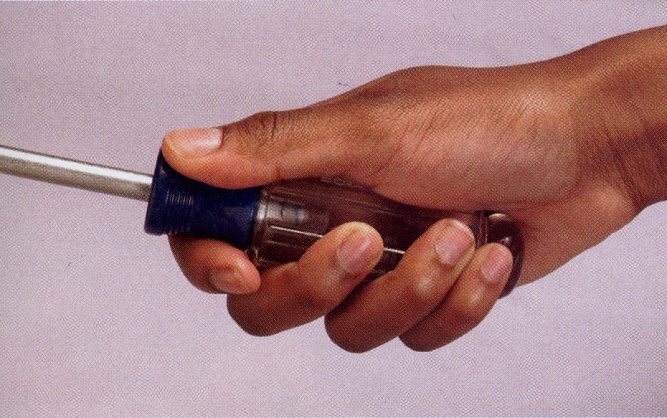 Coracobrachialis
Origin: Tip of the coracoid process
Insertion: Middle of the medial side of the shaft of the humerus
Nerve supply: Musculocutaneous
Action: Flexor & a weak adductor of the arm
Brachialis
Origin: front of the lower half of humerus
Insertion: anterior surface of coronoid process of ulna
Nerve supply: Musculocutaneous & Radial
Action: Strong flexor of the forearm
Posterior Fascial Compartment Contents
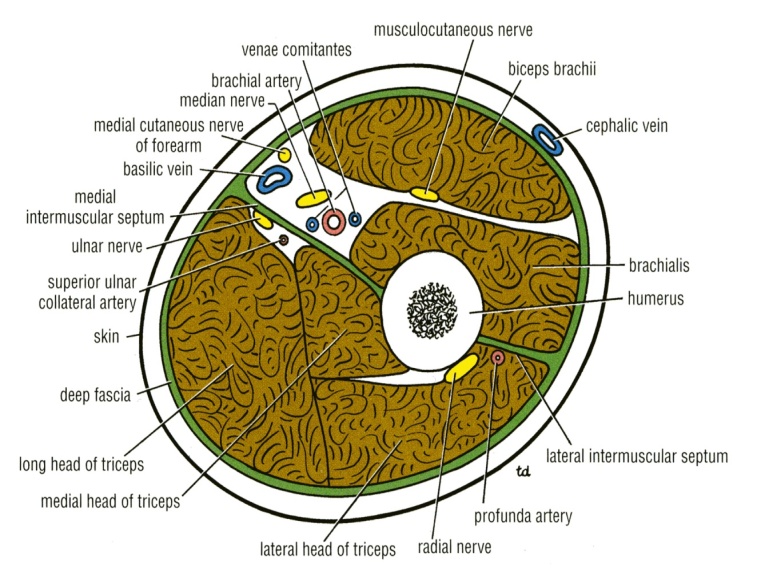 Muscles: Triceps
Vessels: Profunda brachii & Ulnar collateral arteries
Nerves: Radial & Ulnar
Muscle of the Posterior Compartment
Triceps brachii
Triceps
Origin: Three heads
Long head from infrglenoid tubercle of the scapula
Lateral head from the upper half of the posterior surface of the shaft of humerus above the spiral groove
Medial head from the lower half of the posterior surface of the shaft of humerus below the spiral groove
Insertion: Common tendon inserted into the upper surface of the olecranon process of ulna
Nerve supply: Radial nerve
Action: Strong extensor of the elbow joint
Cubital Fossa
The cubital fossa is a triangular depression that lies in front of the elbow
Boundaries
Base: line drawn through the two epicondyles of humerus
Laterally: brachioradialis
Medially: pronator teres
Roof: skin, superficial & deep fascia and bicipital aponeurosis
Floor: brachialis medially and supinator laterally.
Brachioradialis
Pronator teres
Contents of the Cubital Fossa
(From medial to lateral side)
3. Biceps brachii tendon
1. Median nerve.
4. Deep branch of   radial nerve.
2. Brachial artery, divides into radial   and ulnar a., usually at apex of fossa
Ulnar a.
Radial a.
Elbow Joint
Uniaxial, Synovial Hinge joint
Articulation: 
Trochlea and capitulum of the humerus above
Trochlear notch of ulna and the head of radius below
Capitulum
Trochlea
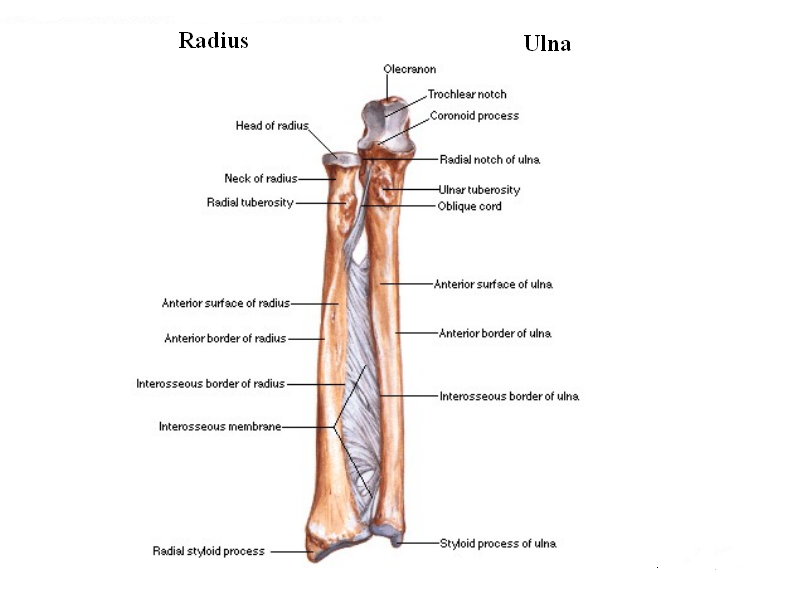 The articular surfaces are covered with articular (hyaline) cartilage.
Capsule
Anteriorly: attached 
Above to the humerus along the upper margins of the coronoid and radial fossae and to the front of the medial and lateral epicondyles and
Below to the margin of the coronoid process of the ulna and to the anular ligament, which surrounds the head of the radius.
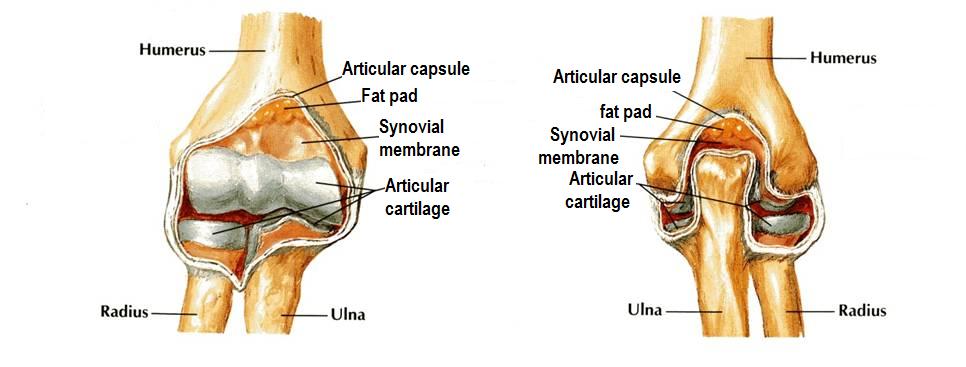 Posteriorly: attached 
Above to the margins of the olecranon fossa of the humerus and 
Below to the upper margin and sides of the olecranon process of the ulna and to the anular ligament.
Ligaments
Lateral (radial collateral) ligament
Triangular in shape:
Apex attached to the lateral epicondyle of humerus
Base attached to the upper margin of annular ligament.
Medial (ulnar collateral) ligament
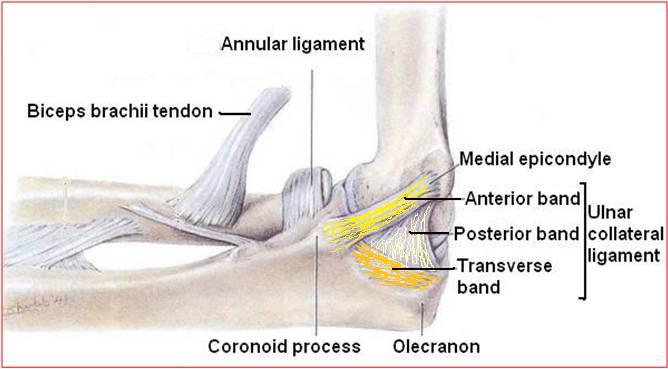 Anterior strong cord-like band: between medial epicondyle and the coronoid process of ulna
Posterior weaker fan-like band: between medial epicondyle and the olecranon process of ulna
Transverse band: passes between the anterior and posterior bands
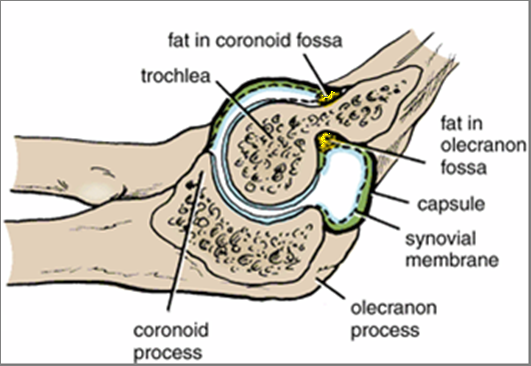 Synovial Membrane
This lines the capsule and covers fatty pads in the floors of the coronoid, radial, and olecranon fossae
Is continuous below with synovial membrane of the superior radioulnar joint
Relations
Anterior: Brachialis, tendon of biceps, median nerve, brachial artery
Posterior: Triceps muscle, small bursa intervening
Lateral: Common extensor tendon & the supinator
Medial: Ulnar nerve
Bursae around the elbow joint:
Subcutaneous olecranon bursa
Subtendinous olecranon bursa
Movements
Movements possible are Flexion & Extension
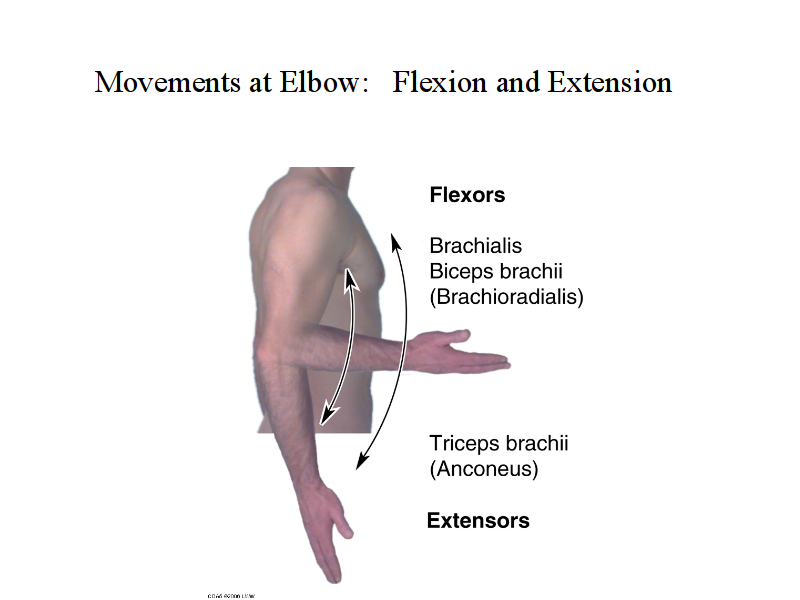 Extension is limited by the tension of the anterior ligament and the brachialis muscle.
Flexion is limited by the anterior surfaces of the forearm and arm coming into contact.
The joint is supplied by branches from the median, ulnar, musculocutaneous, and radial nerves.
Carrying Angle
Angle between the long axis of the extended forearm and the long axis of the arm
Opens laterally
Is about 170 degrees in male and 167 degrees in females
Disappears when the elbow joint is flexed
Permits the forearms to clear the hips in swinging movements during walking, and is important when carrying objects
1650-1700
The elbow joint is a stable joint because of the:
Wrench-shaped articular surface of the olecranon and the pulley-shaped trochlea of the humerus
Strong medial and lateral ligaments.
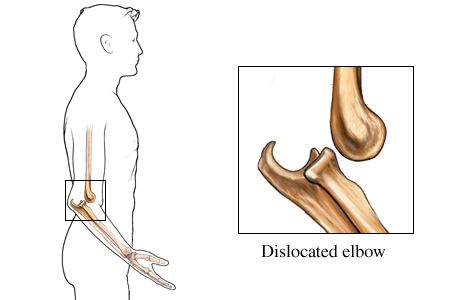 Elbow dislocations are common, and most are posterior.
Posterior dislocation usually follows falling on the outstretched hand. 
Posterior dislocations of the joint are common in children because the parts of the bones that stabilize the joint are incompletely developed.
Avulsion of the epiphysis of the medial epicondyle is also common in childhood because then the medial ligament is much stronger than the bond of union between the epiphysis and the diaphysis.
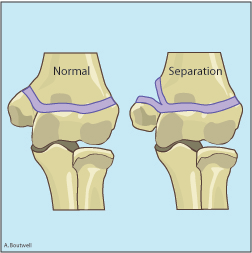 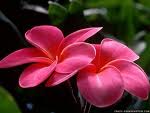 Thank U